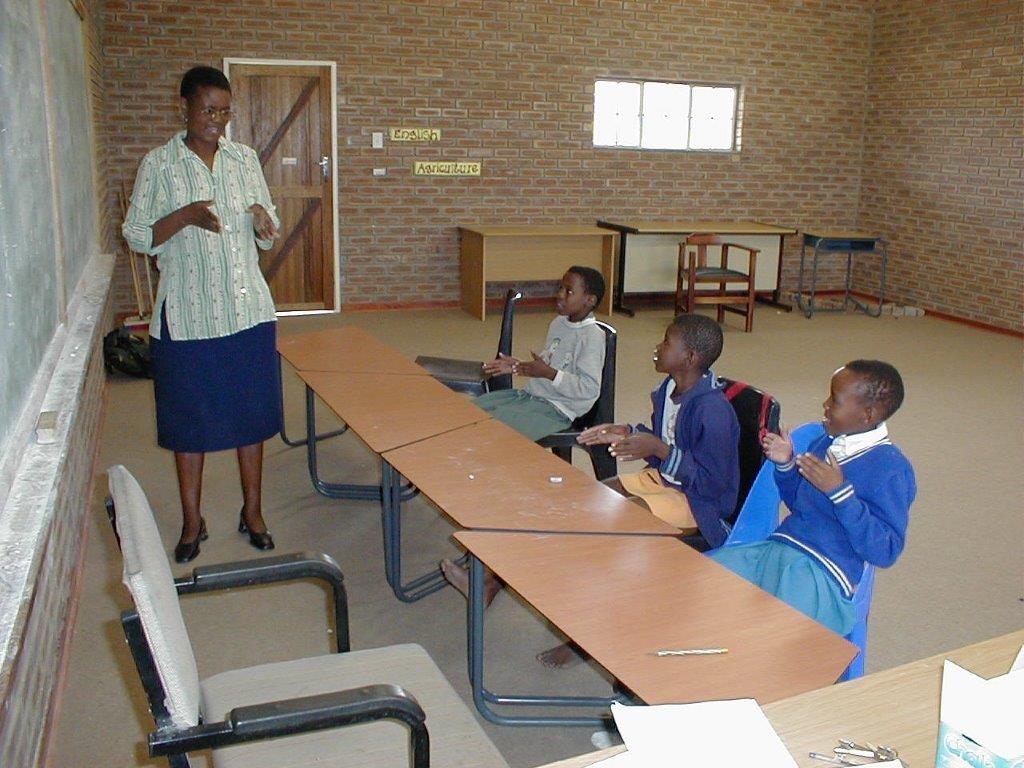 Kuurojen Lähetys 2016
Ajankohtaista tietoa Kuurojen Lähetyksen toiminnasta 
Inkeri Vyyryläinen
20.9.2016
Kuurojen Lähetyksen hallitus 2016																								Irma Frondelius (varajäsen)								Vas. Esko Sänkiniemi, jäsen								Kristiina Hovi, jäsen								Ansa Mielty (varajäsen)								Liisa Santala (varajäsen)								Riitta Kuusi, puheenjohtaja								Terhi Lappinen, jäsen								Hannu Laaksonen, jäsen									Kuvasta puuttuvat:								Jaana Aaltonen, varapuheenjohtaja 								Marja-Leena Lehtonen, jäsen								Inkeri Vyyryläinen, sihteeri
Tansanian kuurojenkoulut, joita Kuurojen   Lähetys tukee
Mwangan kuurojenkoulu
Njomben kuurojenkeskus
Njomben kuurojenkoulu Tansania           ala- ja yläkoulu, oppilaita yhteensä noin 200
Mwangan kuurojenkoulu                     oppilaita noin 120
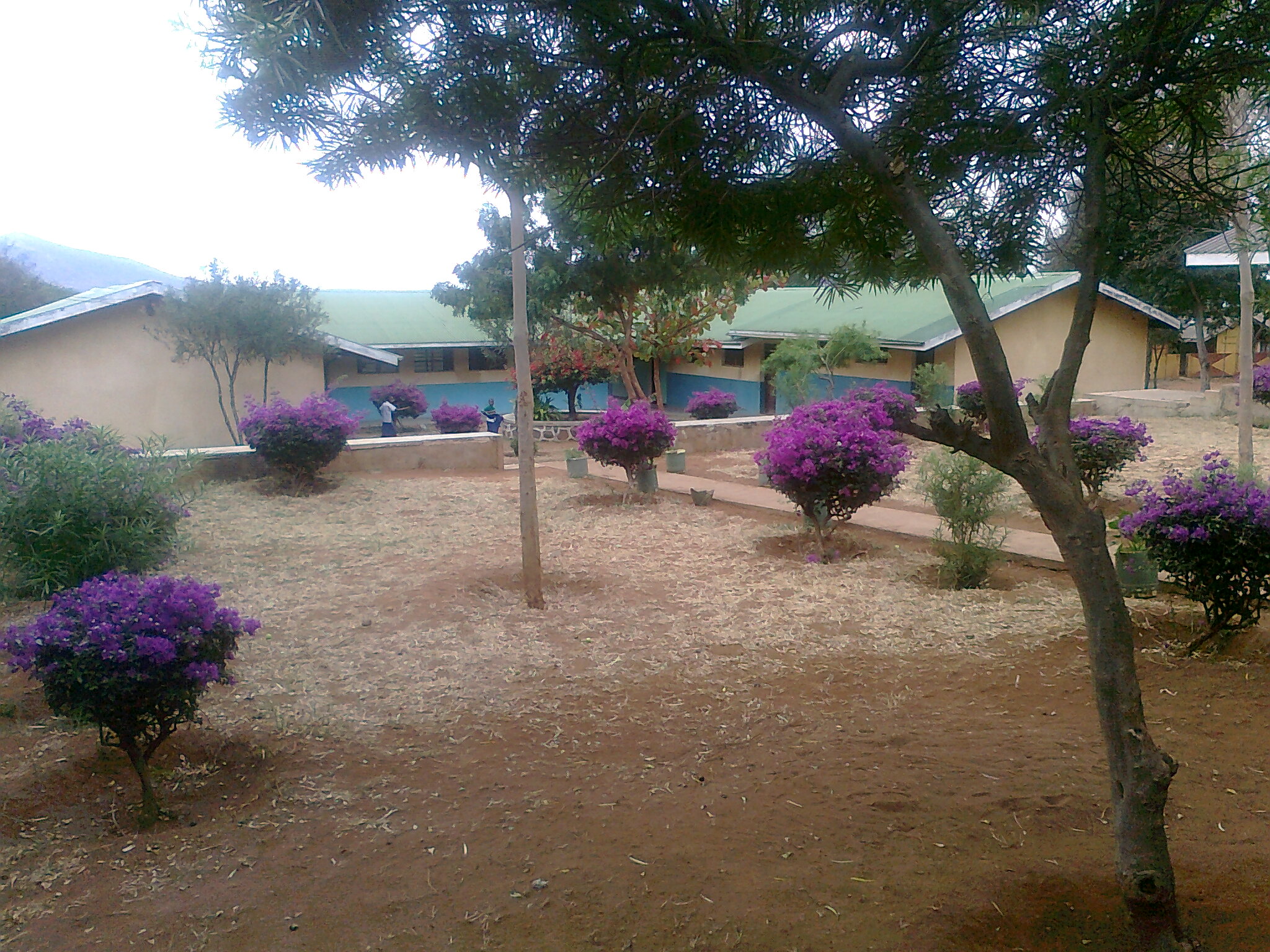 Eritrean kuurojenkoulut, joita Kuurojen   Lähetys tukee
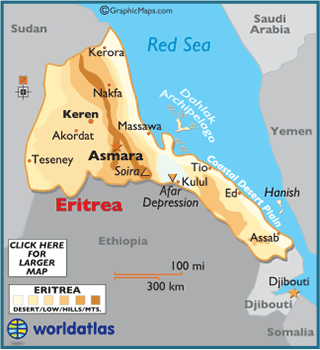 Kerenin kuurojenkoulu
Asmaran kuurojenkoulu
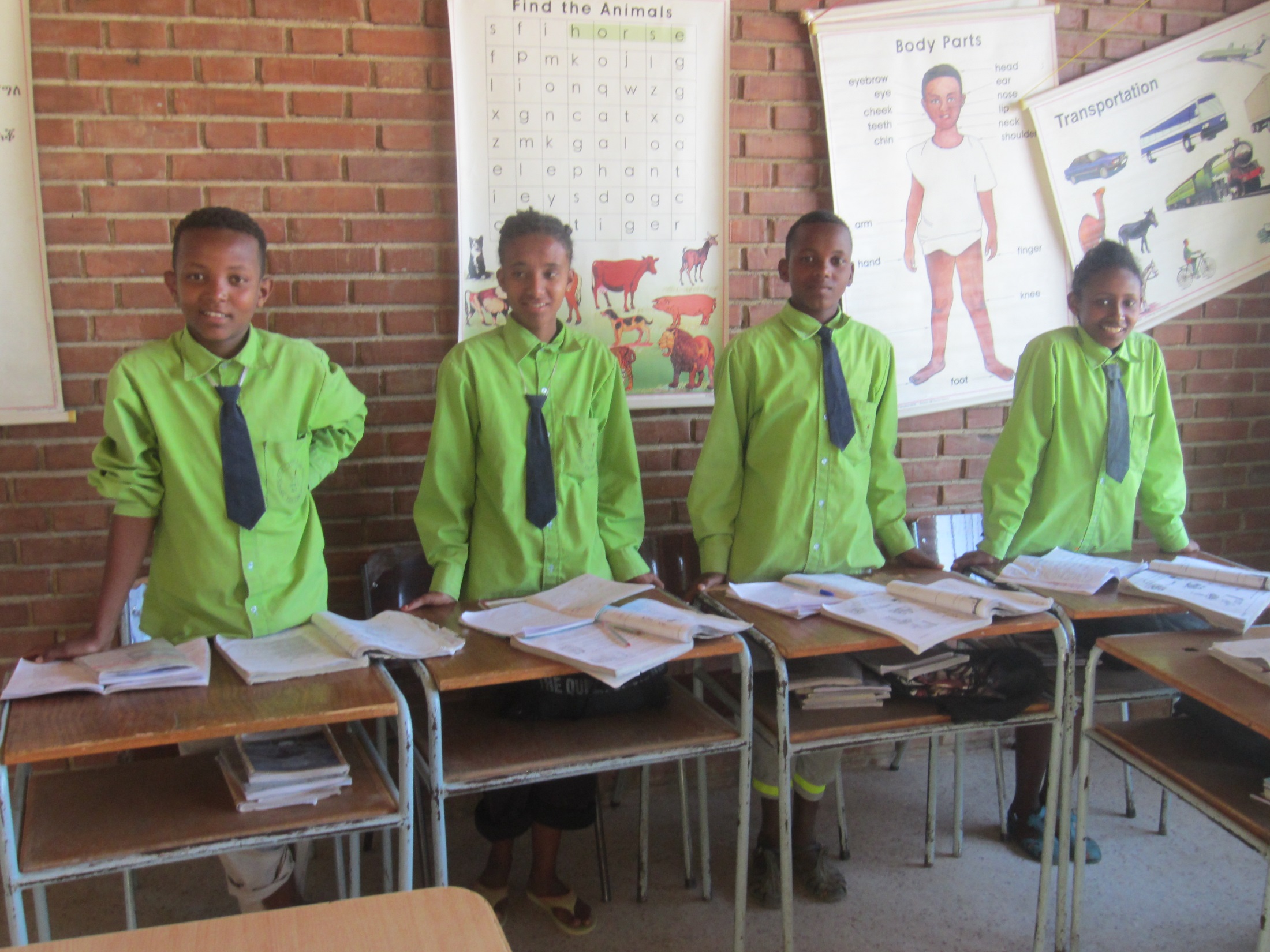 Neljä oppilasta koulupuvuissa
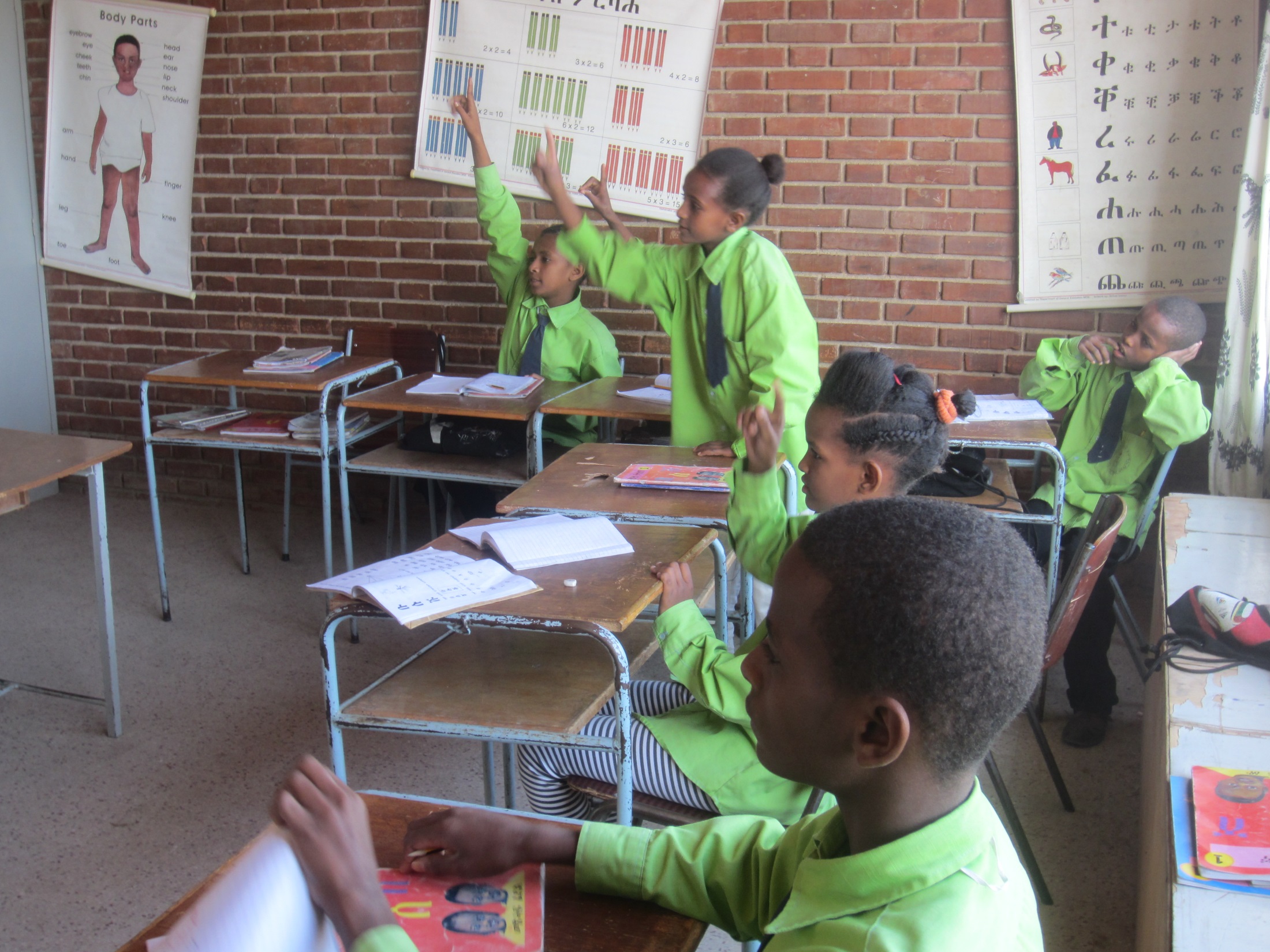 Oppilaita oppitunnilla
Asmaran kuurojenkoulu Akria    oppilaita noin 60 ja kuurojen lasten päiväkoti, 16 lasta,     toimii päiväkouluna
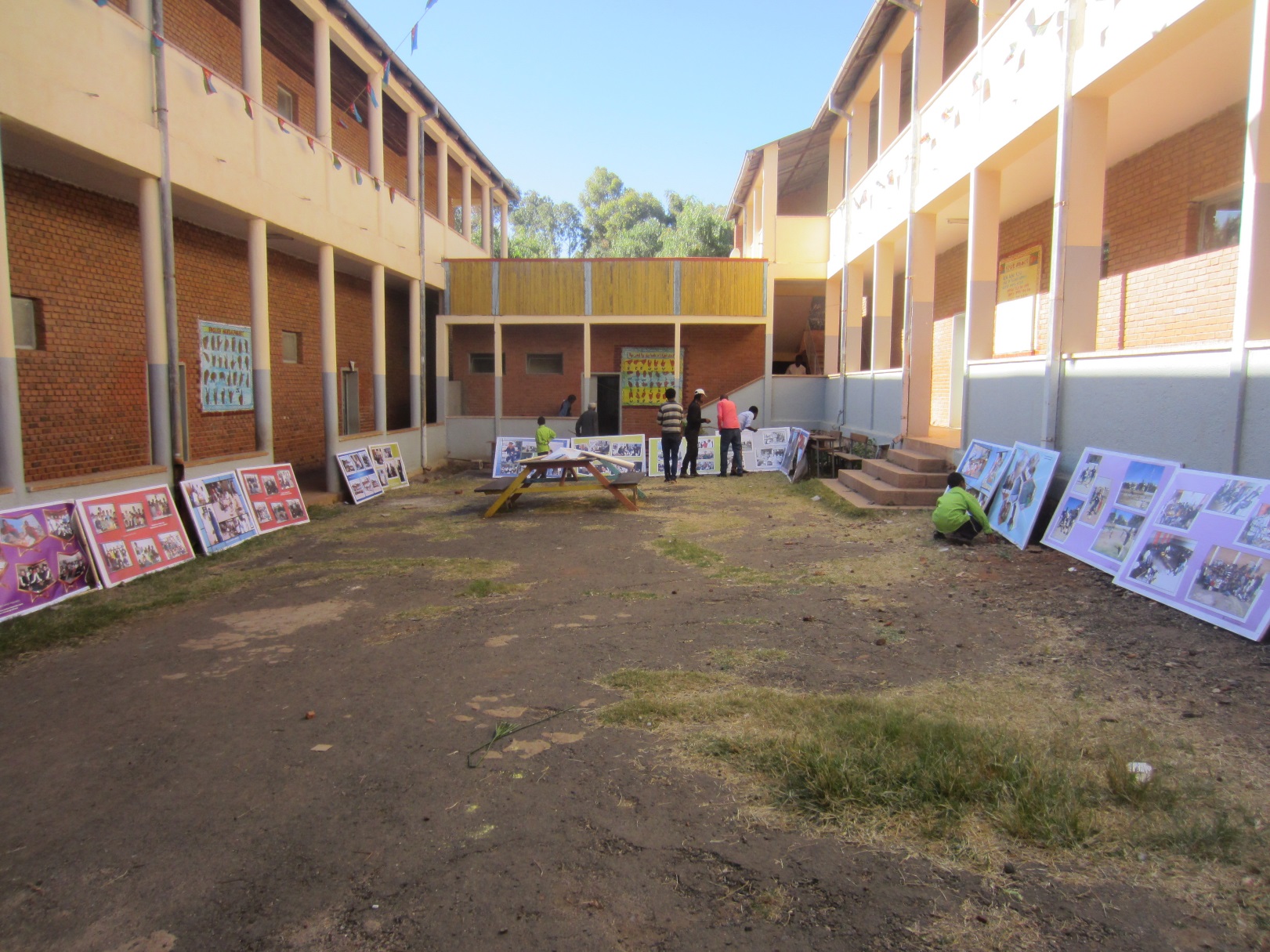 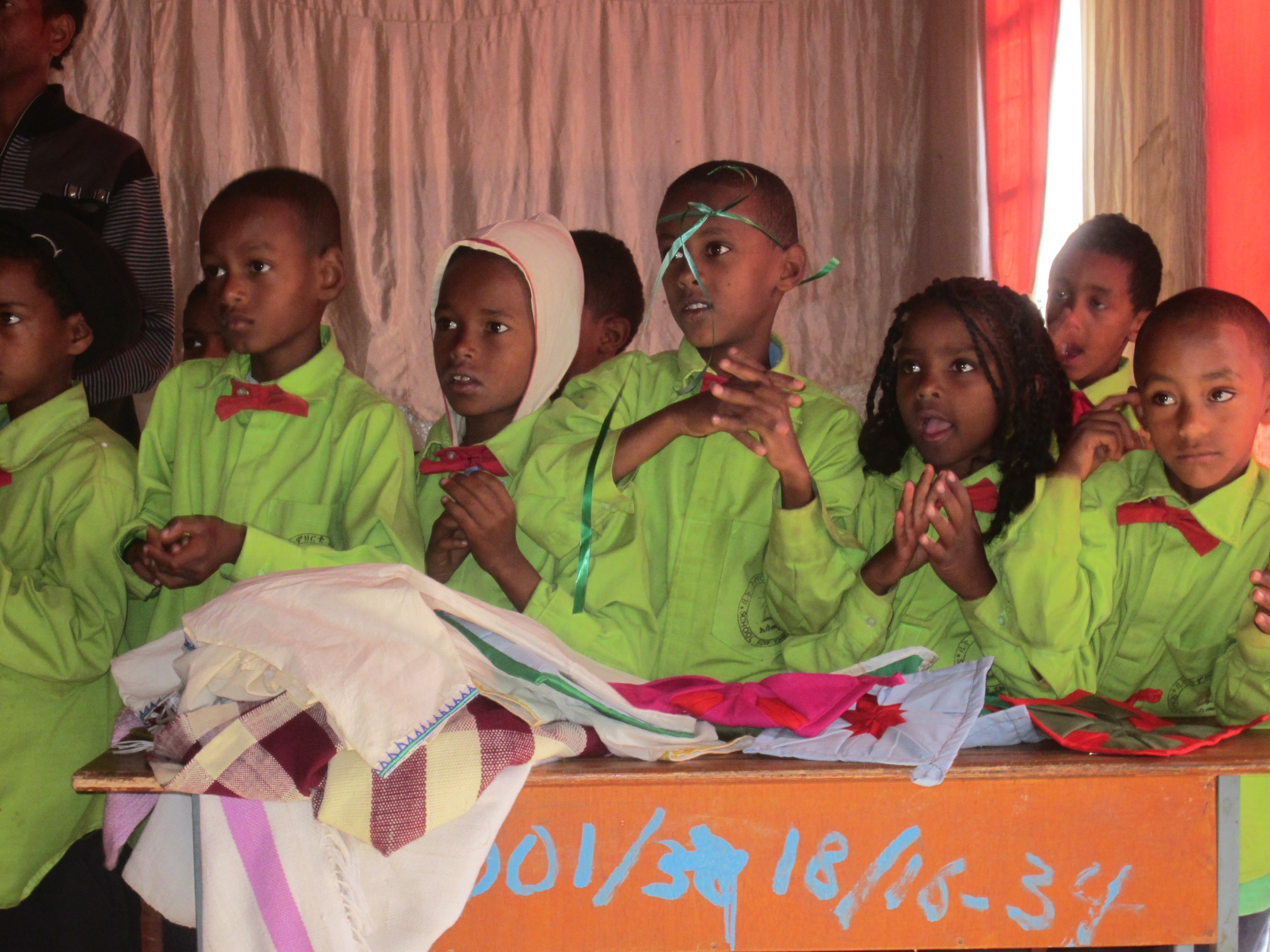 Oppilasjoukko
Kuurojen Lähetyksen tekemä työ on ensiarvoisen tärkeää:
Kuurojenkoulut eivät voisi toimia ilman tukeamme
Kuurot lapset pääsevät kuurojenkouluun vertaisryhmän pariin
Kuurot lapset oppivat viittomakieltä
Kuurojen lasten mahdollisuudet itsenäiseen elämään paranevat
Keräyksemme jatkuu vuoden 2016 loppuun asti, tule Sinäkin mukaan!
”AFRIKAN KUUROILLE OIKEUKSIA”
Kuurojen opetus on alkanut saada enemmän jalansijaa Kuurojen Lähetyksen kohdemaissa Eritreassa ja Tansaniassa. Vielä kuitenkin työtä riittää, jotta kaikki kuurot pääsisivät opetuksen piiriin ja koulujen toiminnat vakiintuisivat. 
Tule mukaan edistämään kuurojen tasa-arvoista elämää kehitysmaissa, tue Kuurojen Lähetyksen tekemää työtä.
		Apusi on arvokasta, toimi nyt ja lahjoita!
Keräystili: Turun Seudun OP; OKOYFIHH,  FI15 5716 9020 0021 48
			Keräyslupa POL-2014-8813, lupa voimassa 2015-2016, 			myönnetty 12.8.2014 koko Suomen alueella Ahvenanmaata 			lukuunottamatta. 
			Kerätyt varat käytetään vuosien 2015–2017 aikana Kuurojen 			Lähetyksen tukemien Eritrean ja Tansanian kuurojenkoulujen 			hyväksi.
			Käytännön toimeenpanija: Kuurojen Lähetys ry
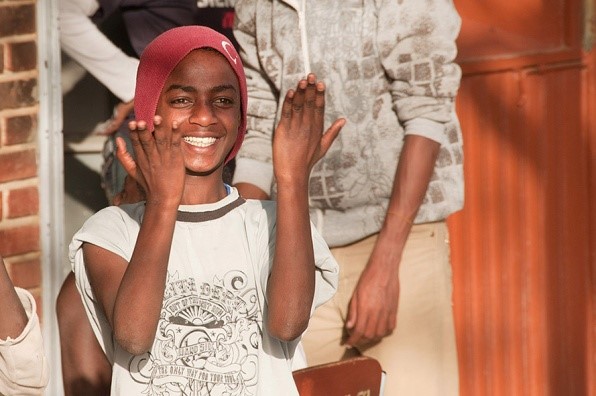